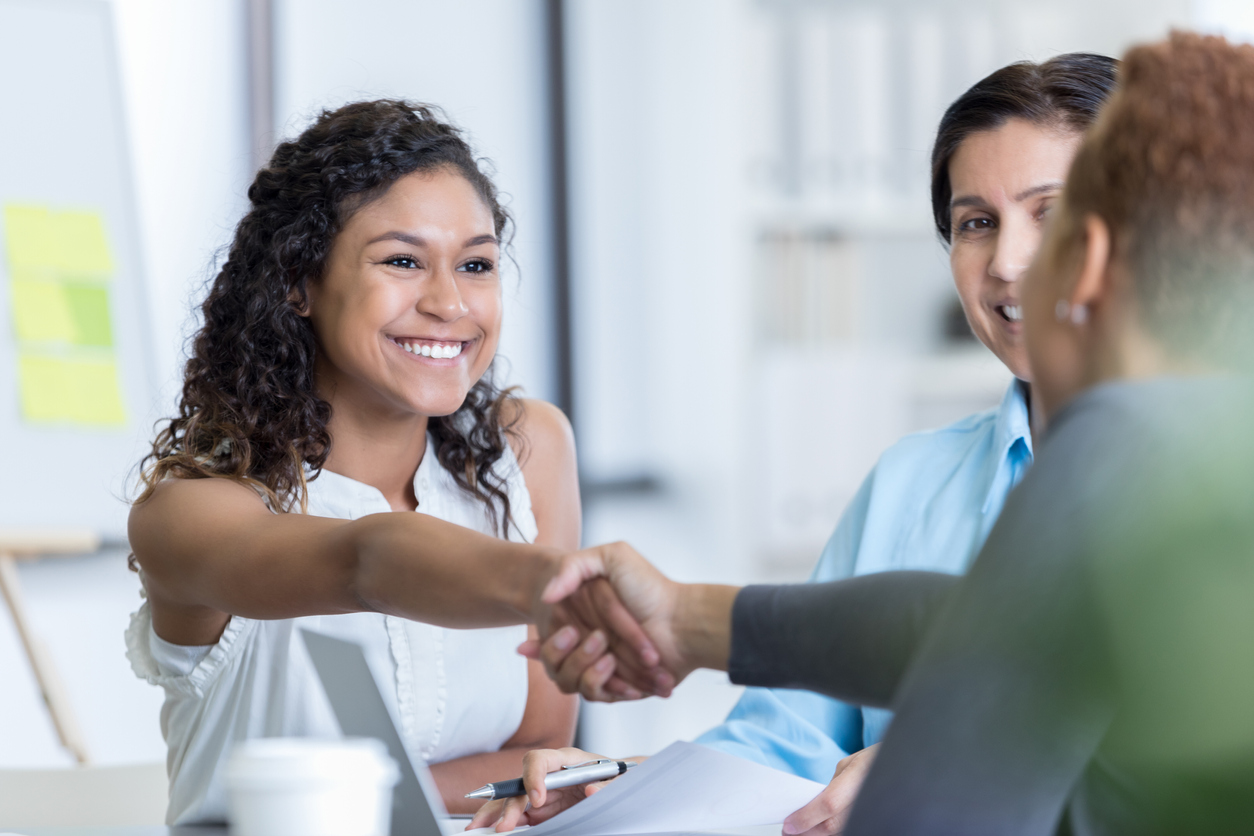 Basics of Legal Interviews
Basics of Legal Interviews
WELCOME!
2
Introduction
Hiring the best candidate for every job is a goal all employers share. A critical part of the hiring process is the personal interview. While you, as an interviewer, would like to have all the information you can obtain from a candidate, you must avoid asking any question that may be considered discriminatory. 
The costs for an employer to defend itself against a claim of illegal discrimination are significant. This presentation provides hiring managers with the information they need to know about how to conduct lawful interviews.
3
Agenda
Federal laws
What to ask and not to ask
Volunteered information
Consistency
4
Federal Laws
Title VII of the Civil Rights Act of 1964 
Race
Sex
Color
Nation of origin
Religion
Age Discrimination in Employment Act (ADEA)
Americans with Disabilities Act (ADA)
Immigration Reform and Control Act (IRCA)
Citizenship
Nation of origin
5
[Speaker Notes: ADEA prohibits discrimination against workers over the age of 40.]
Federal Laws (cont.)
Genetic Information Nondiscrimination Act (GINA)
 Genetic information
National Labor Relations Act (NLRA)
Union membership
Uniformed Services Employment and Reemployment Rights Act (USERRA) 
Membership or service in the uniformed services
Bankruptcy Act
Consumer Credit Protection Act (CCPA)
Wage garnishments
6
[Speaker Notes: In addition to the federal laws prohibiting discrimination in employment, state and local laws should also be followed.]
State and Local Laws
7
[Speaker Notes: Insert information on state and local laws applicable in the employer’s location(s).]
Questions? Comments?
8
What to Ask and Not to Ask - Age
Age:
Instead of:
When did you graduate?
When do you intend to retire?

Ask:
Do you meet the minimum age requirements for the job?
Can you supply transcripts of your education?
9
[Speaker Notes: Law: ADEA
Often employers give candidates the impression that they are making an employment decision based on age when in fact they need to establish that a candidate is old enough to do the job. For example, minors are not allowed to perform many jobs, such as serving alcohol or using bladed equipment. Be sure to phrase the question so that it does not imply discrimination.]
What to Ask and Not to Ask - Disability
Disability:

Instead of:
Do you have a disability?
Have you ever filed a workers’ compensation claim?
Do you have a history of drug or alcohol abuse? 

Ask:
Can you perform the duties listed in the job description, with or without accommodation?
If a worker has an obvious disability or reveals a hidden disability, you may ask the applicant to describe or demonstrate how he or she would perform job duties. 

Employers must provide reasonable accommodation to candidates who have disabilities.
10
[Speaker Notes: Law: ADA
An employer may not ask a job applicant to answer disability-related questions or take a medical exam before extending a job offer. An employer also may not ask job applicants if they have a disability (or about the nature of an obvious disability). An employer may ask job applicants whether they can perform the job and how they would perform the job, with or without a reasonable accommodation.]
What to Ask and Not to Ask - Race
Race:
Questions about race during an interview are prohibited. 
However, race is often legitimately needed for affirmative action purposes or to track applicant flow. One way to obtain racial information and simultaneously guard against discriminatory selection is for employers to use a Form EEO-1, Voluntary Self-Identification. 
Employers must keep a completed Form EEO-1 separate from the application and not share the information on it with others or consider the information during the selection process.
11
[Speaker Notes: Law: Title VII of the Civil Rights Act of 1964]
What to Ask and Not to Ask - Religion
Religion:

Employers may ask questions and receive information about religion only when a bona fide occupation qualification exists, such as when hiring a clergy person for a religious establishment.
12
[Speaker Notes: Law: Title VII of the Civil Rights Act of 1964
Limit questions about outside activities to those that are relevant to the job. Asking about volunteer work or memberships may elicit information that you don’t want, such as religious or political work.]
What to Ask and Not to Ask – Sex/Marital Status
Sex/marital status:

Instead of:
Are you married?
When do you plan to start a family?
Do you have children?

Ask:
Are you available to travel as required by the job description?
Can you work overtime with little or no notice?
Can you work evenings and weekends?
13
[Speaker Notes: Law: Title VII of the Civil Rights Act of 1964, Pregnancy Discrimination Act (which is an amendment of Title VII), state laws on discrimination based on marital status
Assumptions about traditional family roles can adversely affect women’s employment opportunities. It is best to avoid family-related questions for both sexes.]
What to Ask and Not to Ask – National Origin/Citizenship
National origin/citizenship:
Instead of:
Are you a citizen of the U.S.?
What country are you from?
Where is your accent from?
What nationality is your last name?
When does your visa expire?

Ask:
If you are hired, are you able to provide documentation to prove that you are eligible to work in the U.S.?
14
[Speaker Notes: Laws: Title VII of the Civil Rights Act of 1964 and IRCA
IRCA prohibits discrimination based on the anticipation that a worker’s eligibility will have to be reverified after a visa expires. 
One notable exception is positions that require security clearances. Employers that have jobs that require security clearances should consult with an attorney on the best way to phrase questions about citizenship in relation to the clearance that is required.]
What to Ask and Not to Ask – Military Service
Military:
Instead of:
Please provide the status of your military discharge.
Will you miss work to perform military service?

Ask:
What experience did you gain in the uniformed service that is relevant to the job you would be doing?
15
[Speaker Notes: Laws: USERRA, ADA
Military discharge status may contain information about disability discharges.]
What to Ask and Not to Ask – Arrests and Convictions
Arrests and convictions:
Instead of:
Have you ever been arrested?

Ask:
Have you ever been convicted of a felony? (You must qualify this question by stating that a conviction will not automatically disqualify a candidate. Additionally, the timing of asking this question may be governed by state law).
16
What to Ask and Not to Ask – Arrests and Convictions
The U.S. Equal Employment Opportunity Commission (EEOC) guidance on employer use of criminal background checks requires employers to conduct an individualized assessment of an employee or applicant’s criminal history to determine if the person’s criminal background is job-related. Blanket policies or practices of excluding individuals with criminal records are not permitted. 
While the EEOC guidance does not prohibit employers from considering criminal information during the hiring process, it does require employers to take steps to prevent discrimination under Title VII of the Civil Rights Act of 1964.
17
Questions? Comments?
18
Volunteered Information
Even when you ask only legal questions during an interview, you may receive information you would prefer not to know from applicants who make such a disclosure voluntarily. 
For example, an applicant may disclose that she is pregnant and will need time off for childbirth if she is hired. 
The best way to handle this situation is not to pursue it and not make any note of it. Just as you should ask only job-related questions, you must disregard any information the applicant voluntarily discloses that is not related to the job.
19
Questions? Comments?
20
Consistency
To be sure that you obtain the same information from all candidates for a position, it is important to prepare and consistently use the same questions for each interview and follow a structured interview process. 
Doing this will help ensure that you treat all candidates equally and fairly and help you avoid any complaints of illegal discrimination.
21
Questions? Comments?
22
Training Evaluation
Please complete the training evaluation sheet included in the handouts.

Thank you for your interest and attention!
23